Sub: General English 
UG Second Year  Title:	Shyness My Shield
-M.K.Gandhi
Department of EnglishP.R.Government College(A), Kakinada
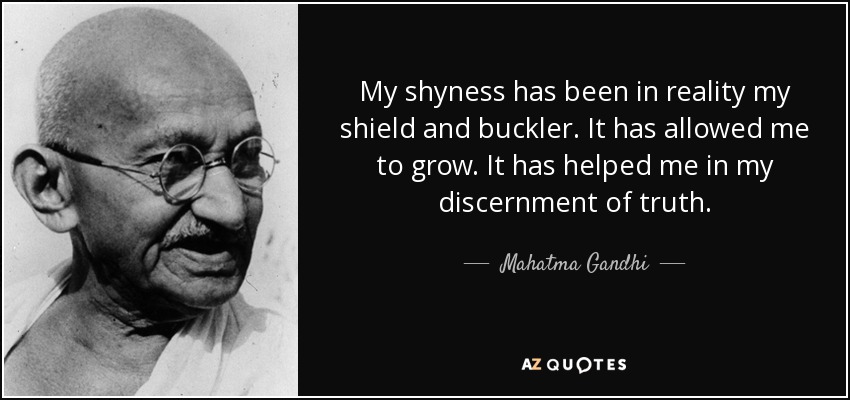 Autobiography of Gandhi
SHYNESS MY SHIELD
-M.K.GANDHI
About the Title
Shyness refers to social anxiety or  social phobia	(students shyness)
A feeling of discomfort in public or to  speak in public
Shield refers to a broad piece of  metal or another suitable material  used as a protection against blows
How…….?
How	Gandhi made  his shyness as a  shield?
SLOTS
Lesson  Language  STT & CLTT
SHYNESS  MY  SHIELD
MOHANDAS KARAMCHAND  GANDHI(1869-1948)
Gandhi is not only for India a hero of national history	but  of the World –	Romain Rolland, French writer
ABOUT THE WRITER
Preeminent leader
Apostle of Truth
Led Non-Violence and Civil  Disobedience Movements
Nominated for noble peace prize
‘Mahatma’,	‘Bapu’ , ‘Father of the  Nation’.
STATESMAN OF THE WORLD
BIOGRAPHY -AUTOBIOGRAPHY
Two traditional forms of literature
	character sketch and course of life of a  person
GANDHI’S AUTOBIOGRAPHY
MY EXPERIMENTS WITH TRUTH
Classic of modern times
Honest record of personal experiences  Originally written in Gujarathi  Translated into English by Mahadev
Desai
ABOUT THE LESSON
Chapter Eighteen of Part-I and  Volume I of Gandhi’s autobiography
Candid narration of Gandhi’s efforts  to speak in public
His shyness helped him to know the  discernment of truth and spiritual  discipline
GANDHI IN VEGETARIAN SOCIETY IN
LONDON
TONGUE - TIED
SAT SILENT
UNABLE TO  EXPRESS
Elected to the Executive Committee
DRONE
Drone
Dr.Oldfield once said to me, “You  talk to me quite all right, but why is it  that you never open your lips at a  committee meeting?
You and me also experience the same
Arguments
Mr.Hills
Dr.Allison
TIME FOR DISCUSSION
Gandhi set down his thoughts in  writing to support Dr.Allison
Lack courage to speak/read
Felt cowardice to register a silent  vote
Resigned from the committee.
GANDHI’S SHYNESS
His shyness retained throughout his  stay in England
“Even when I paid a social call, the  presence of half a dozen or more  people would strike me dumb.”
“To speak extempore would have  been out of the question for me.”
Gandhi about his shyness
AT VENTNOR, A SEA-SIDE RESORT
At Ventnor met Mr .Howard, the author	of ‘The  Ethics of	Diet’
Gandhi was invited to speak	at a meeting for  promotion of vegetarianism
AT VENTNOR…….
Prepared speech on paper	but could not read it
His vision blurred and he trembled to speak
Sjt. Mazumdar had	read it.
Gandhi feels…
“I was ashamed of myself and sad at heart for  my incapacity
HOLBORN RESTAURANT
G	ANDHI’S LAST EFFORT IN ENGLAND
On the eve of his departure to India  arranged a party at Holbourn  Restaurant.
Non-vegetarian Restaurant strictly  with vegetarian meal
Vegetarians felt	this experiment with  new delight
Gandhi prepared a humorous speech  with an anecdote
Ridiculous
Gandhi began the speech but felt nervous  and tongue-tied.
Memory failed
“I thank you Gentlemen, for having  kindly responded to my invitation, said  abruptly and sat down.
He succeeded in making himself  ridiculous
SHYNESS AS HIS SHIELD
In South Africa, however, he overcame his shyness
shyness as an advantage
Economy of words  Restrained his thoughts  Spiritual discipline
Self-Introspection
“My shyness has been in reality my shield and  buckler”
“silence is part of the spiritual discipline of the votary  of truth”
LANGUAGE ACTIVITY
Glossary

Vocabulary

Imagery

Idioms
GLOSSARY
Banter- making fun of someone in a friendly way
Protege – a follower or disciple
Eclat –	style
Discernment – wisdom
Conceive – imagine or think
Ridiculous –	laughable
VOCABULARY
Kinds of Speech delivery  1.Impromptu – prepared speech
Eg: Independence day speeches,  Elocution Competition speeches
2.Extempore	-	spoken without  preparation
3.Manuscript	- reading a pre-written  speech
4.Memorized	- memorizing the  information
Pre-Listening Activity/ Post Listening  Activity
“ I have never given an extempore  speech.”
Students feel shy to present an  extempore speech
IMAGERY

Figurative use of language
The bees are very busy, the drone is a  thorough idler
My shyness has been in reality my  shield and buckler
IDIOMS WITH ‘TONGUE’
Tongue-tied
Hold your tongue
Slip of the tongue
Keep a civil tongue -  terms
Tongue in cheek	-	funny or ironic